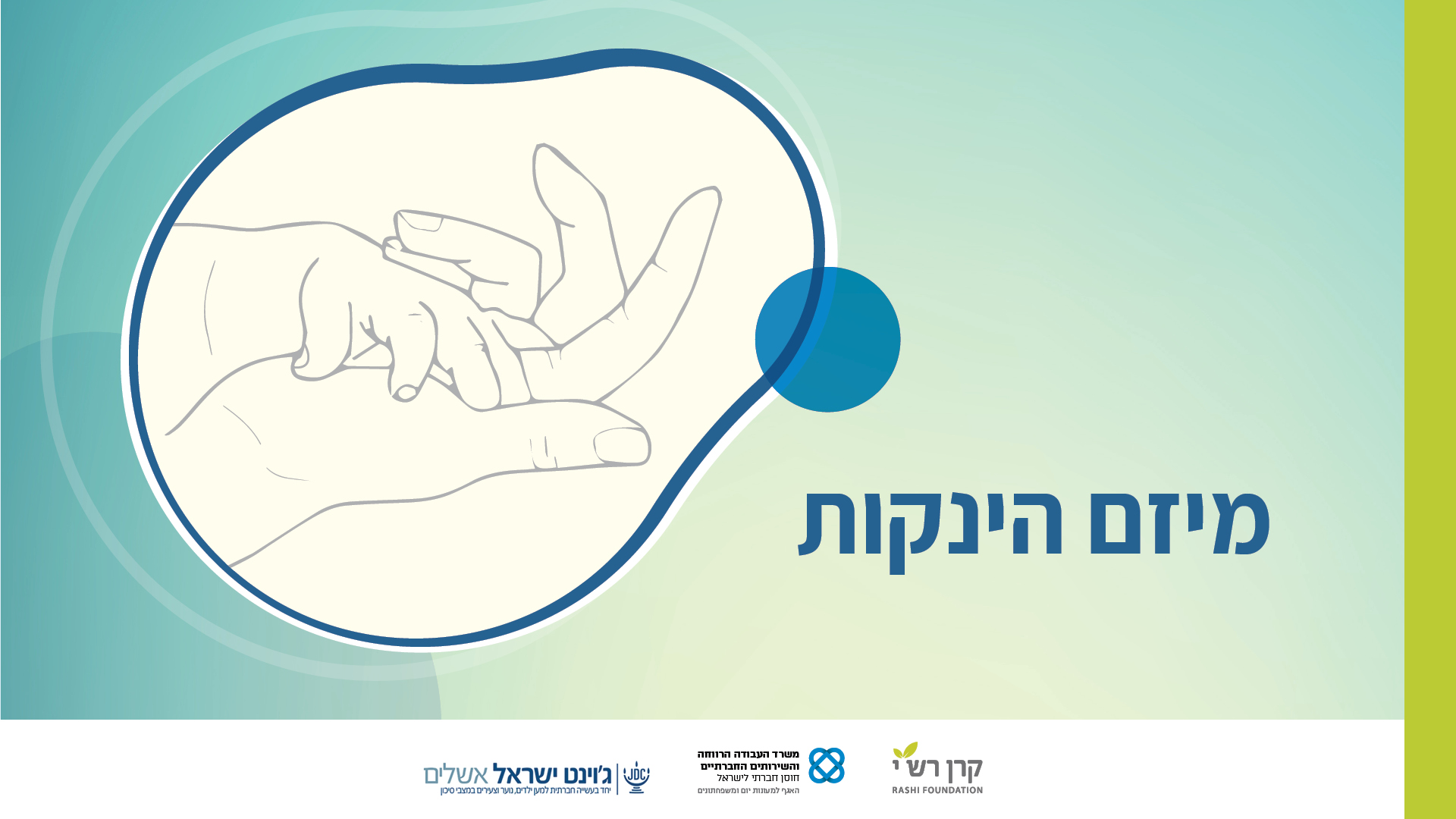 דו"ח סטטוס שנה א
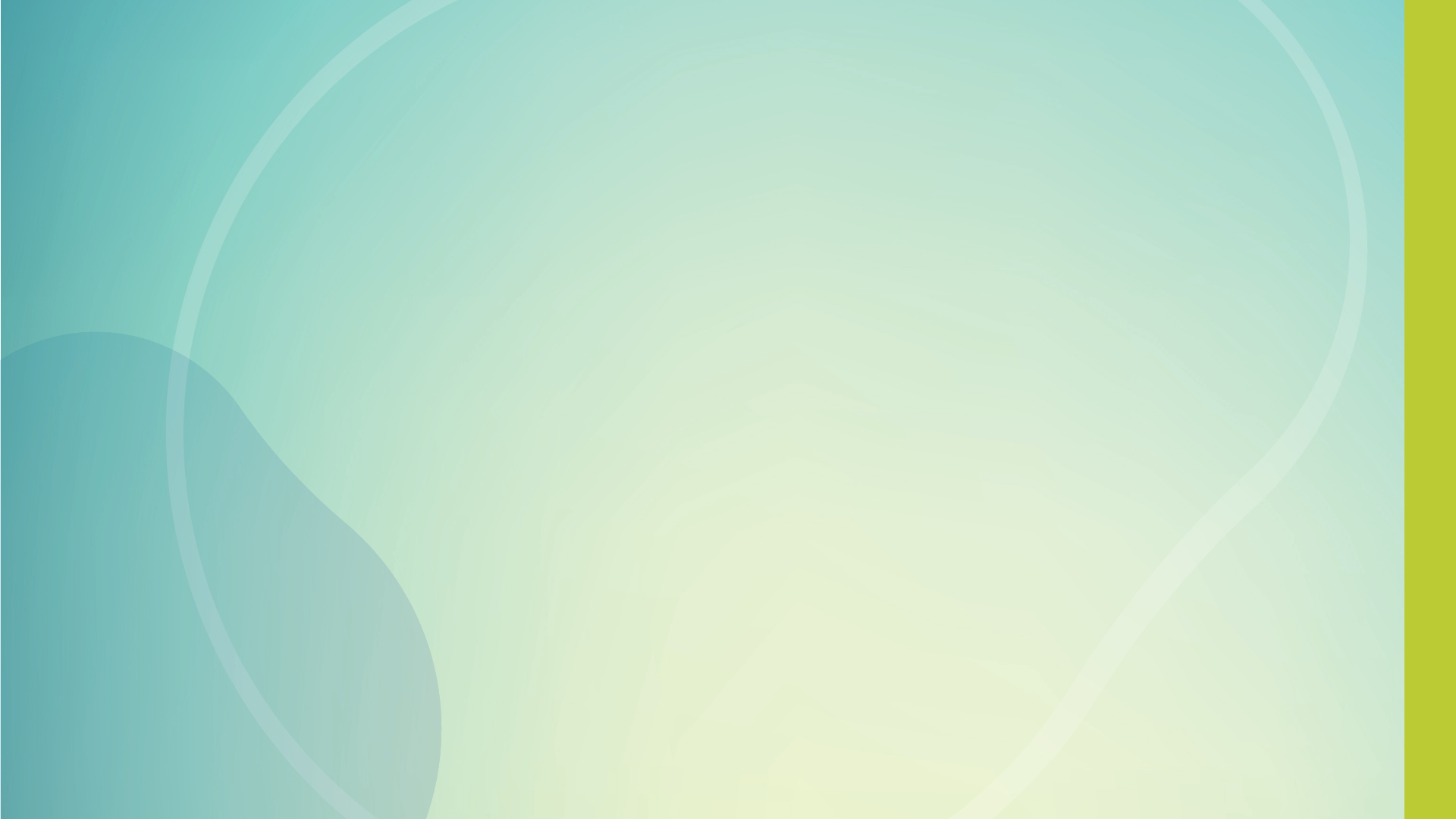 שגב שלום
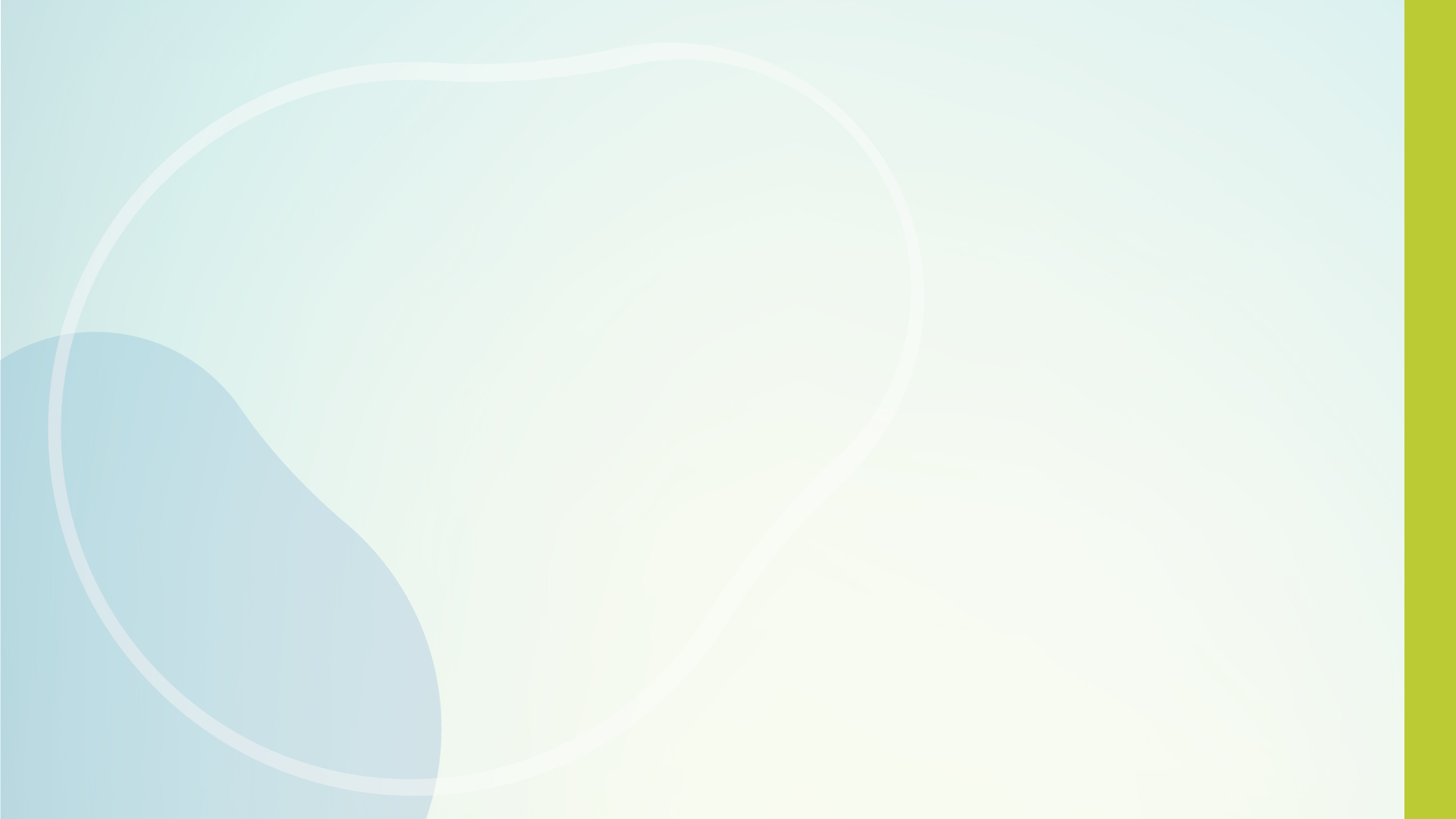 סיכום שנתי
תחום הינקות מקבל תפנית בישוב

בשגב שלום הגיל הרך מתחיל לקבל התייחסות מקצועית 
ותקציבית.
עד לפני שנה לא היה ברשות תפקיד ייעודי לניהול רשותי של תחום הגיל הרך.

כיום מתקיימות פונקציות ייעודיות לגיל הרך:
מנהלת רשותית לגיל הרך
 מומחית ינקות 
 מנהלת מרכז לגיל הרך
ובהמשך מיועדת להיות רכזת גנים
 תקציב ייעודי לפעילויות שמתקיימות בגיל הרך חוץ מתקציבי המיזם
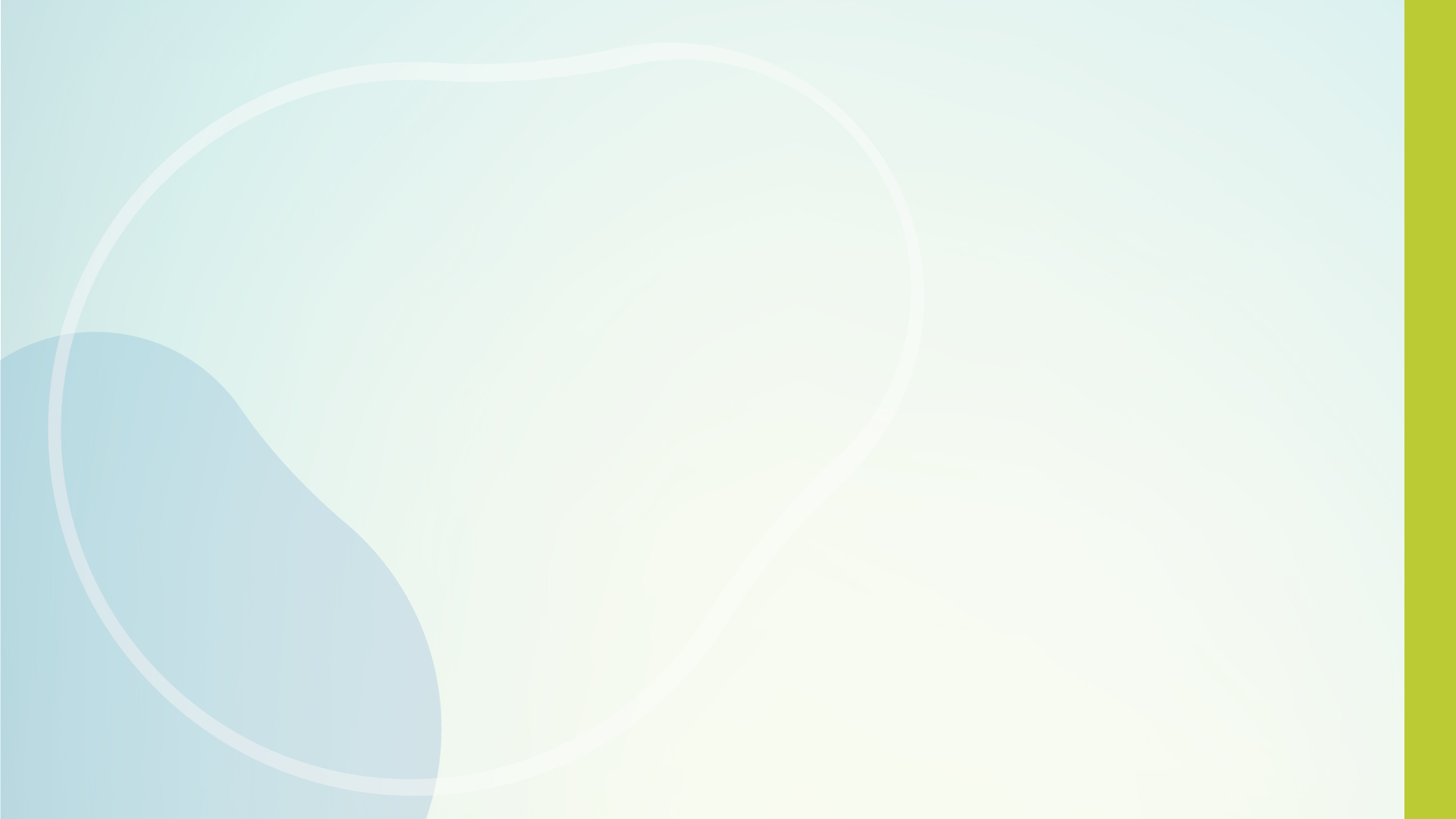 זירת הרשות
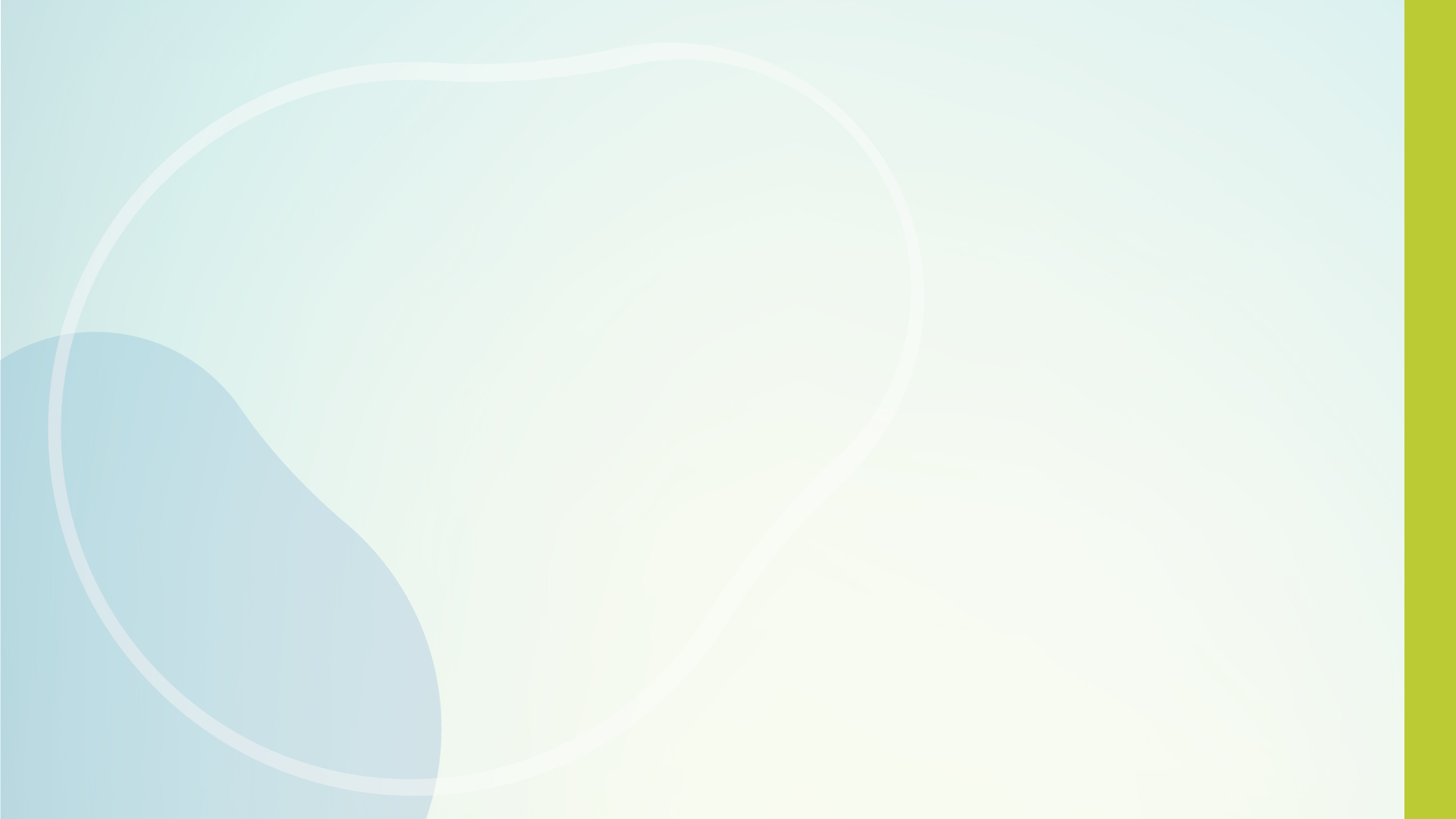 זירת מסגרות
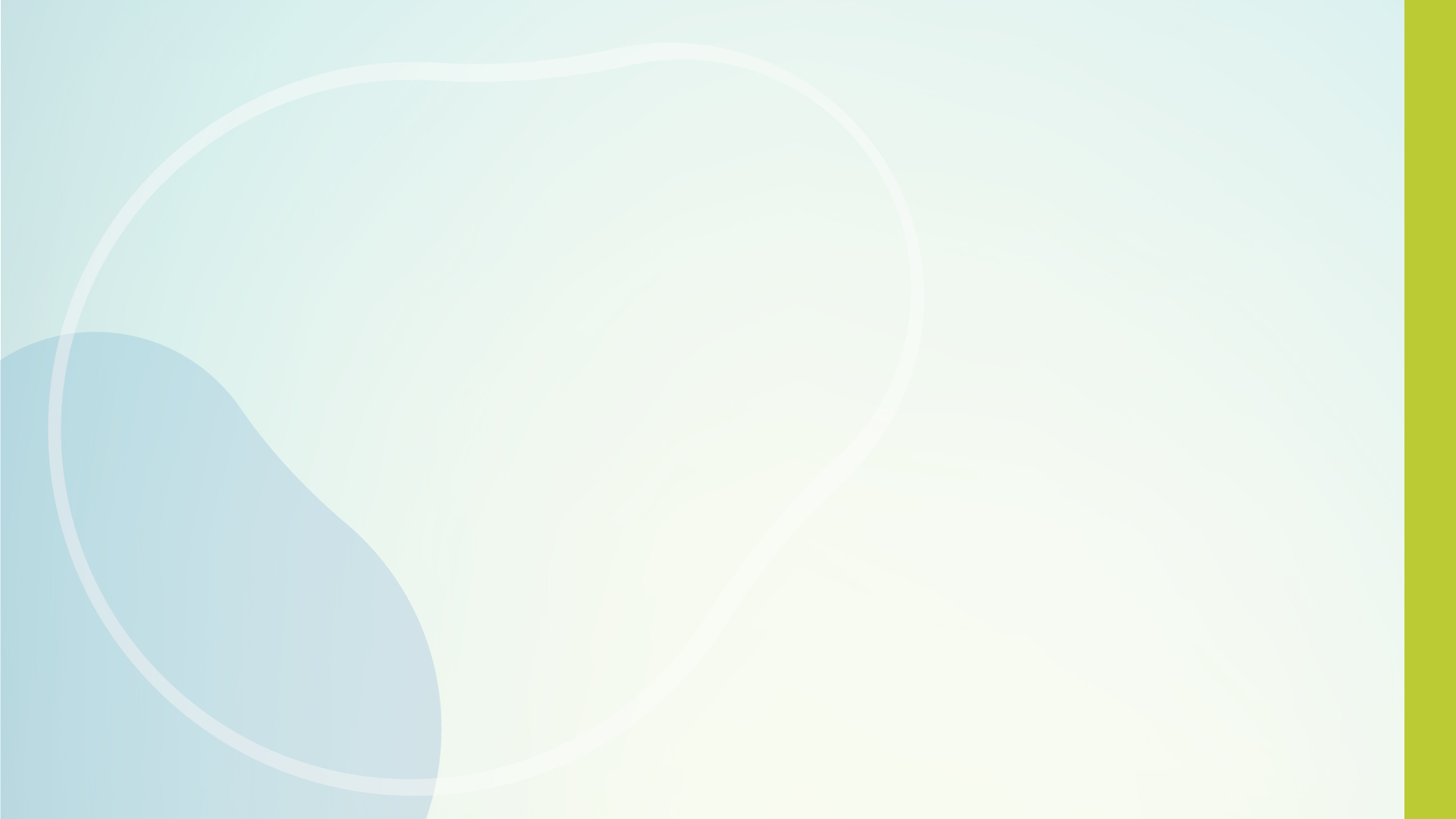 זירת הורים
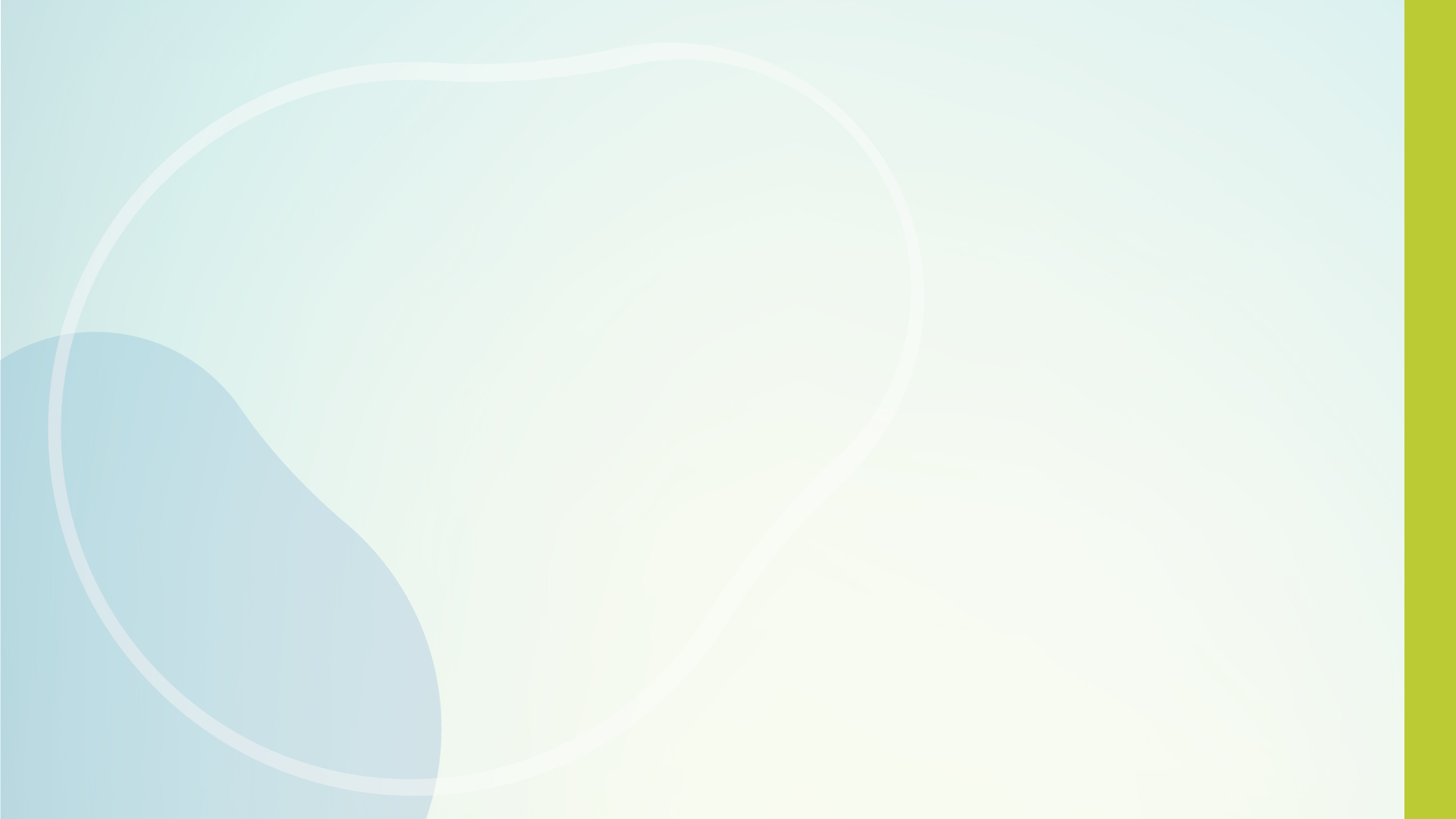 זירת נשות/אנשי מקצוע
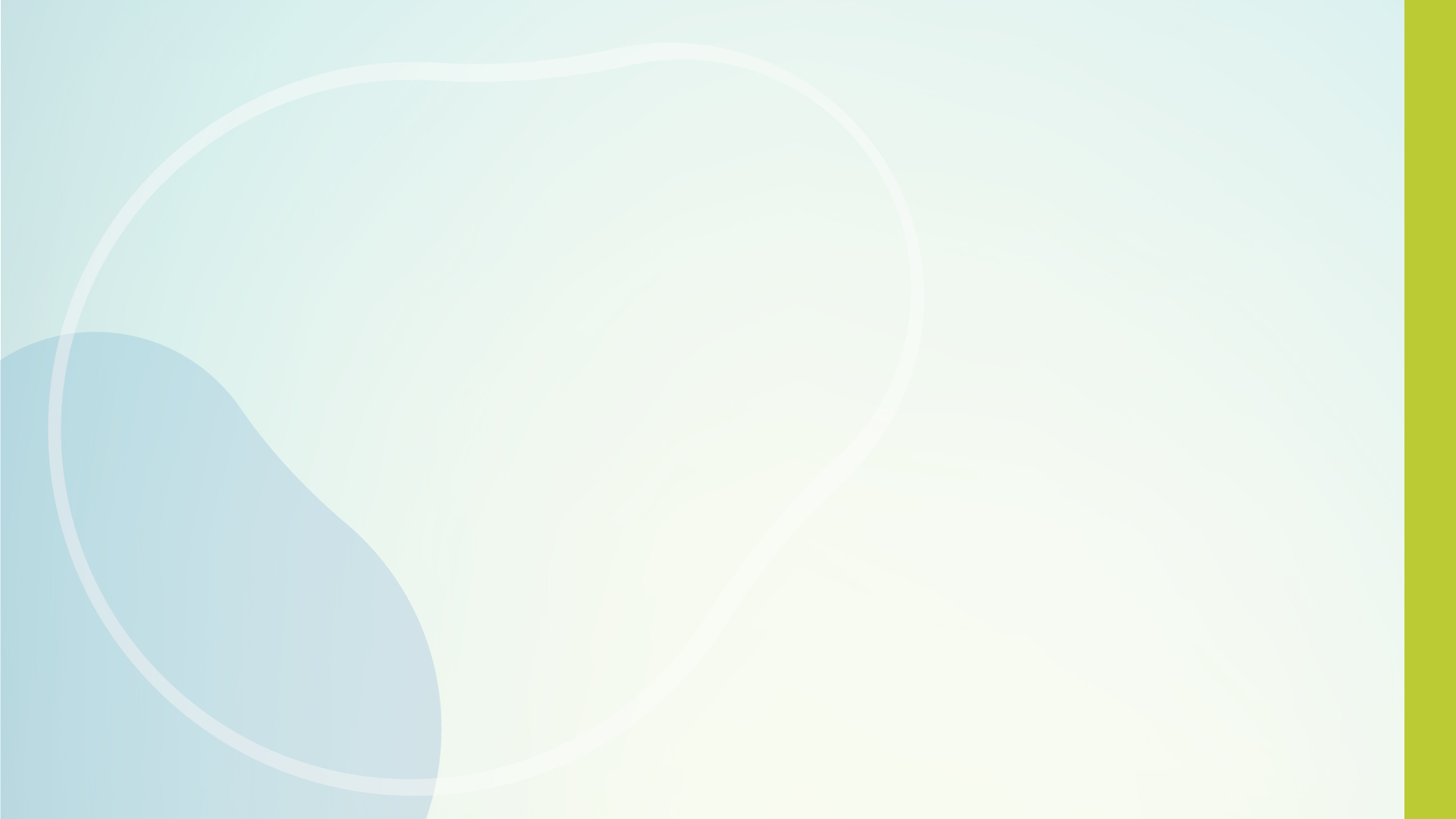 תקציב
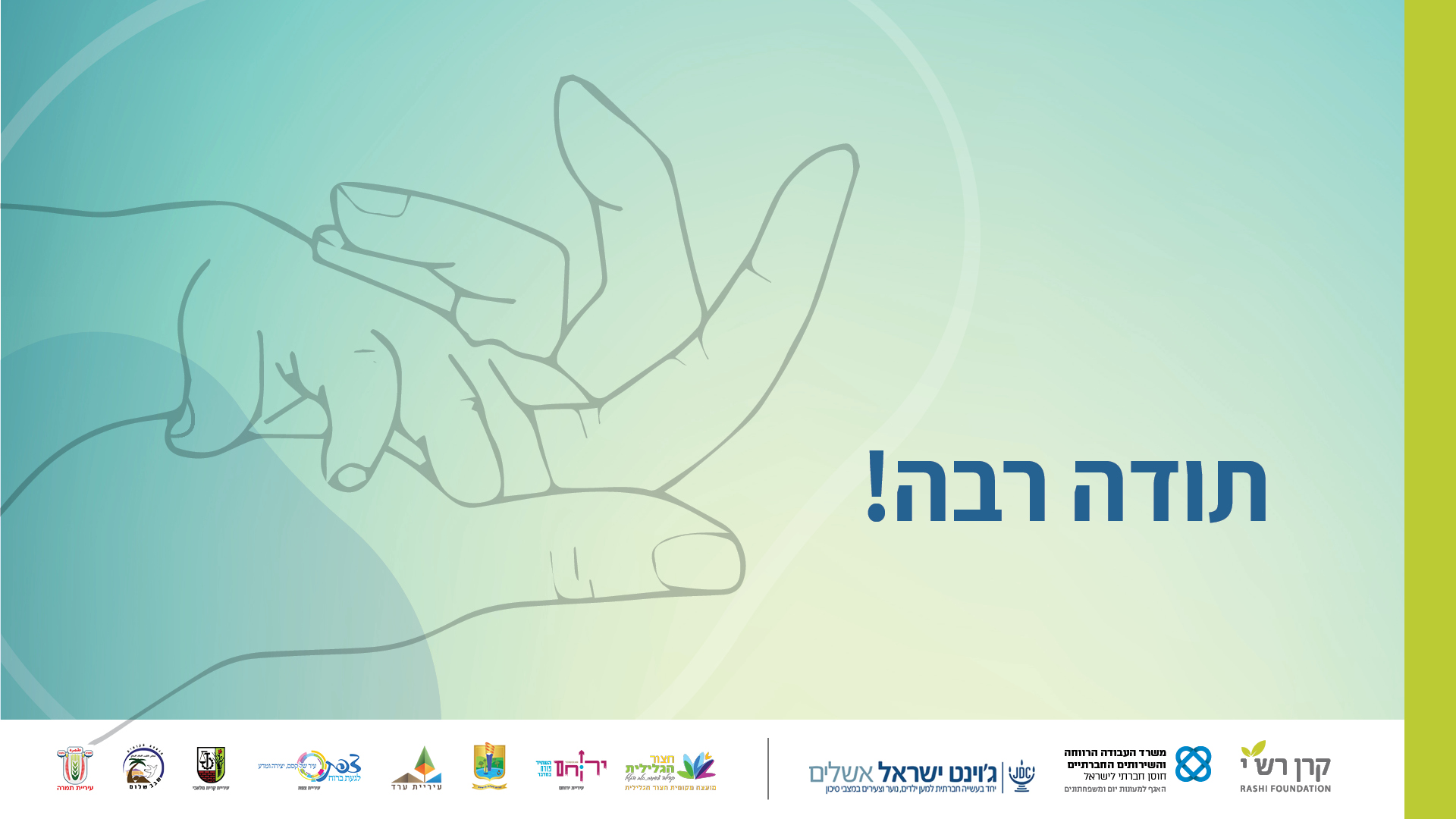